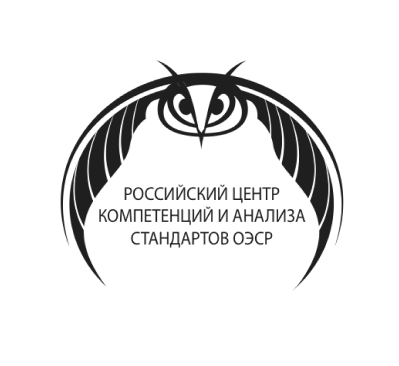 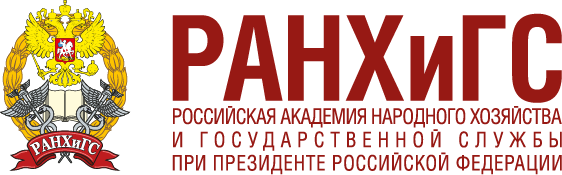 Ответственное поведение: стандарты ОЭСР для финансового сектора и перспективы для России
Центр Россия-ОЭСР РАНХиГС при Президенте РФ
ТРЕНДЫ РАЗВИТИЯ ОТВЕТСТВЕННОГО ПОВЕДЕНИЯ
10% 
средств мирового финансового рынка инвестируются в соответствии со стратегиями ответственного инвестирования
Увеличение объема рынка ответственных инвестиций. По оценкам MSCI мировой рынок увеличится в 2 раза за 5 лет. Европа и США – лидеры рынка ответственных инвестиций.
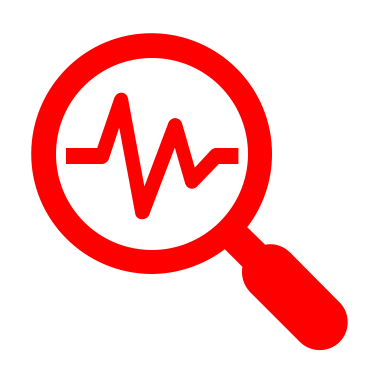 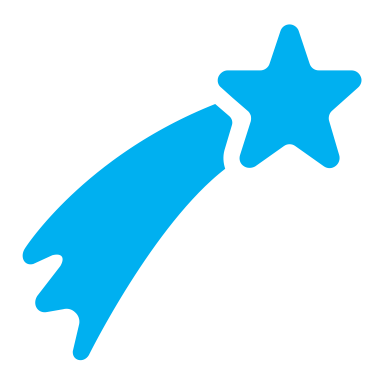 Развитие отраслевых руководств ОЭСР, приняты руководства по 5 отраслям. За 2 года принято 2 руководства по фин. рынкам
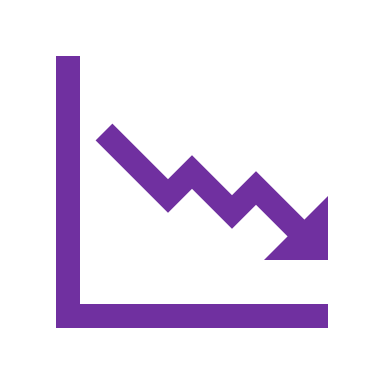 Ответственное поведение снижает ставку кредитования на 0,02% - 0,2% (Linklaters)
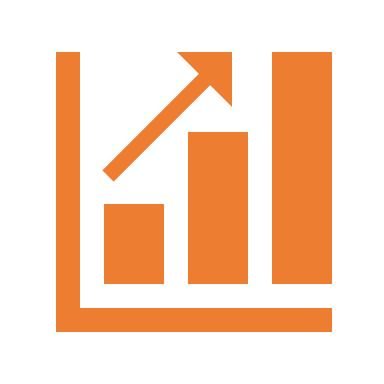 Ответственное поведение увеличивает стоимость ценных бумаг. На 3,4-8 процентных пункта (Boston Consulting Group)
2 300
инвестиционных компаний заявили приверженность PRI, из них 2 из России
Стимулирование компаний к ответственному поведению через национальные контактные центры ОЭСР. Ежегодный рост числа споров (в 2 раза за последние 20 лет), всего уже 400 споров. 73% споров касаются стран, которые не входят в ОЭСР.
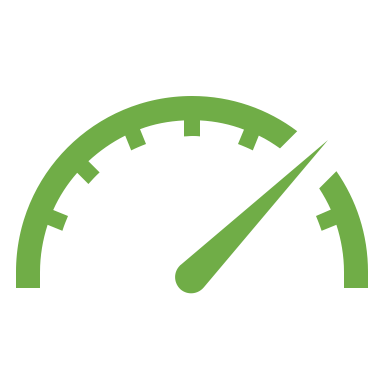 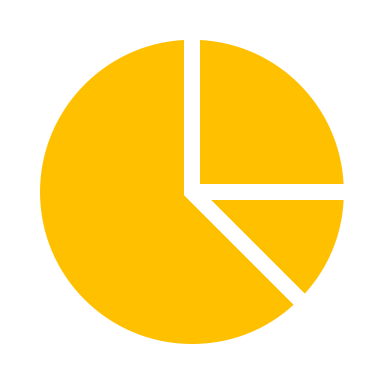 В ближайшие годы будет расти кол-во споров в сфере сельского хозяйства, текстиля, финансовых рынков, ИКТ.
ПРЕДЛОЖЕНИЯ
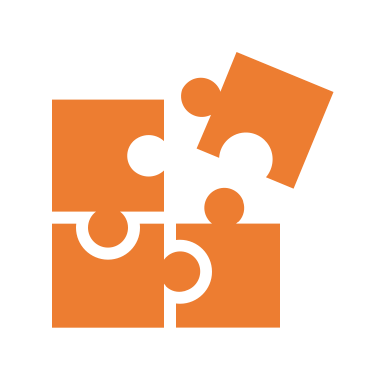 Принятие Плана действий по развитию внедрения стандартов ответственного поведения. Создание стимулов для внедрения ОВБ компаниями, финансовыми институтами
ФАС внедряет антимонопольный комплаенс. Но ограничивает применения Кодекса ответственного поставщика
ФНС – налоговый мониторинг
Развитие системы обучения компаний по стандартам ОВБ ОЭСР. Центр Россия-ОЭСР РАНХиГС, ВАВТ, Бельгийско-Люксембургской Торговой Палатой  реализует программу обучения для предпринимателей с 2020 г.
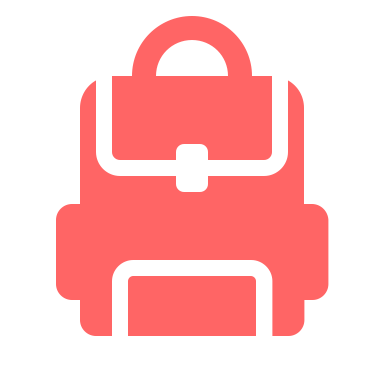 Участие института развития России (ВЭБ) в создании новых стандартов ответственного поведения институтов развития, в т.ч. на площадке ОЭСР
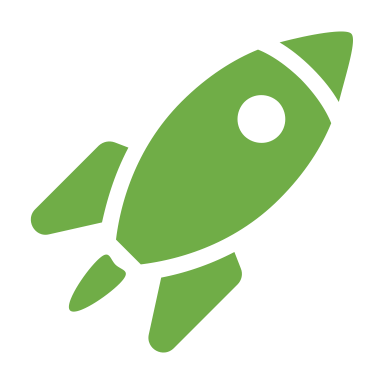